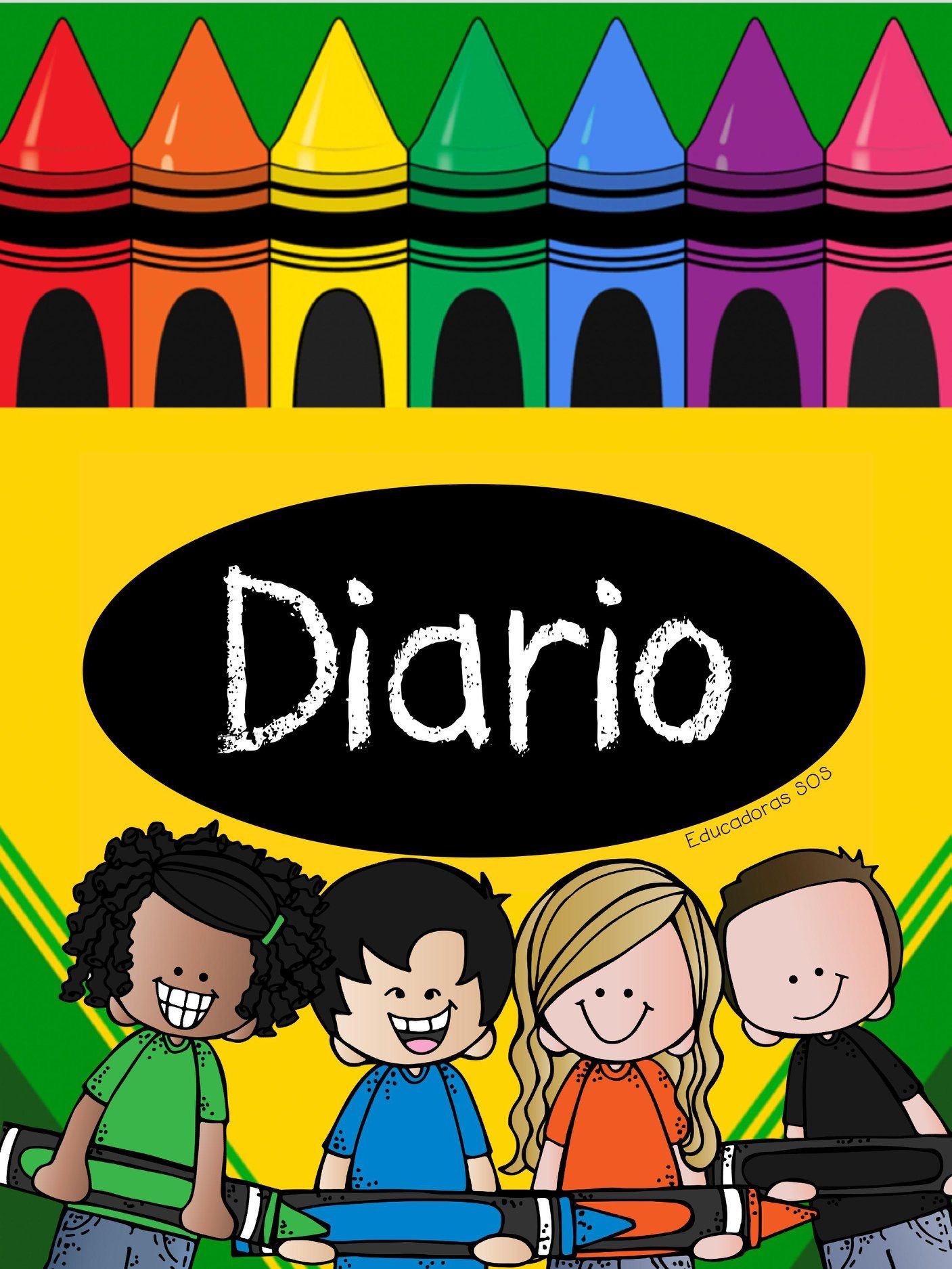 Diario de la alumna
Jardín de Niños “Victoria Garza Villarreal”Educadora: Gabriela Morin de la Rosa.  Practicante: Montserrat Vazquez Espinoza.
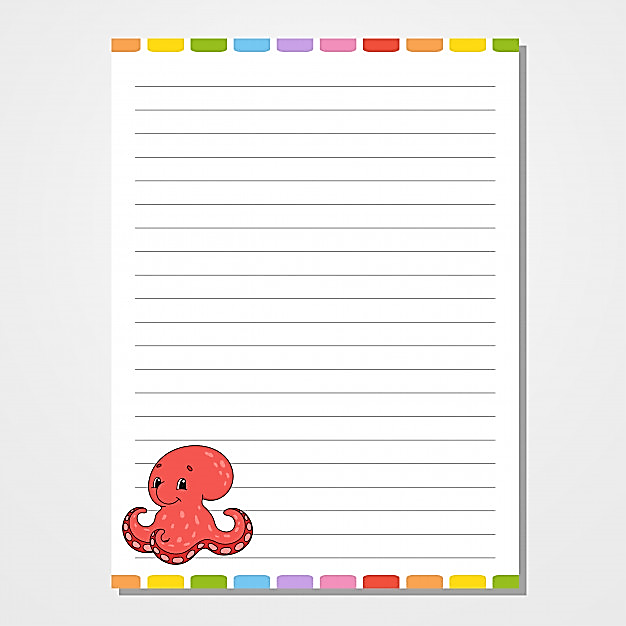 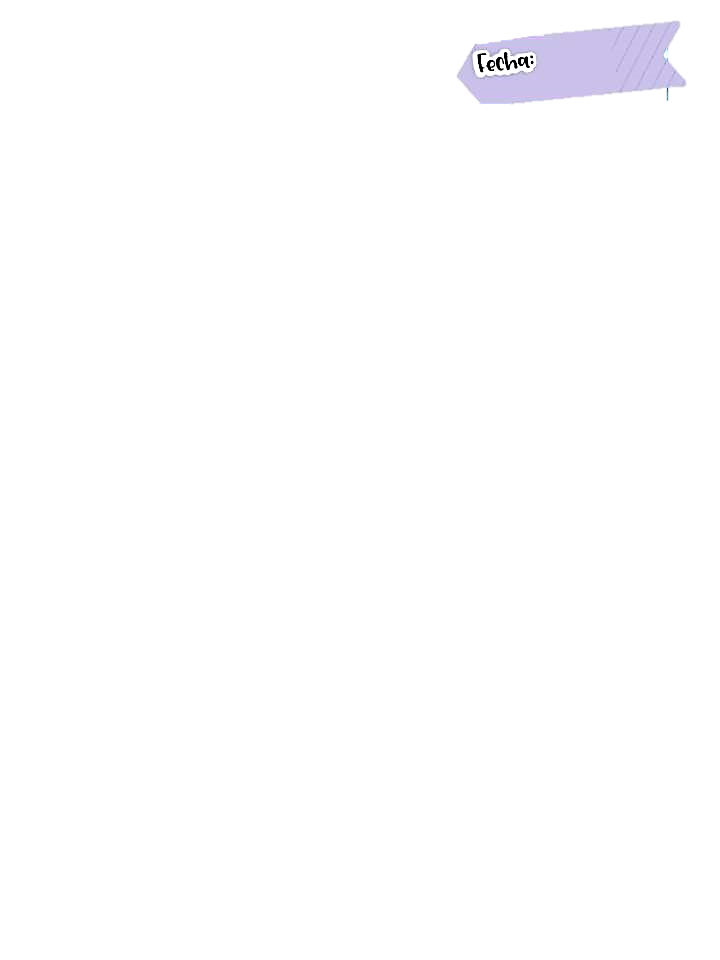 26/04/2021
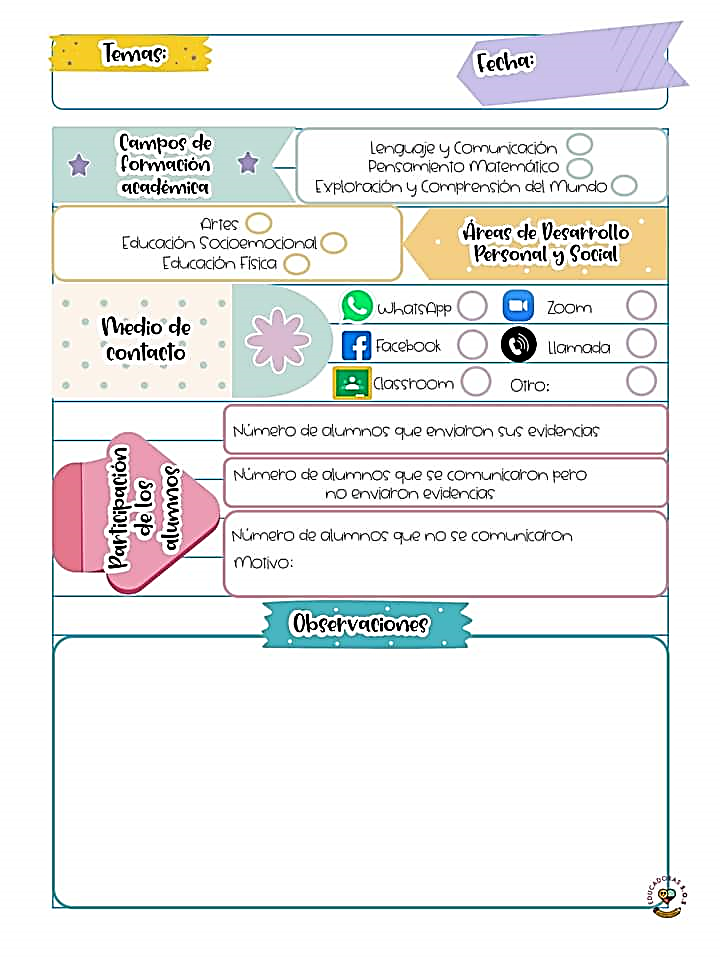 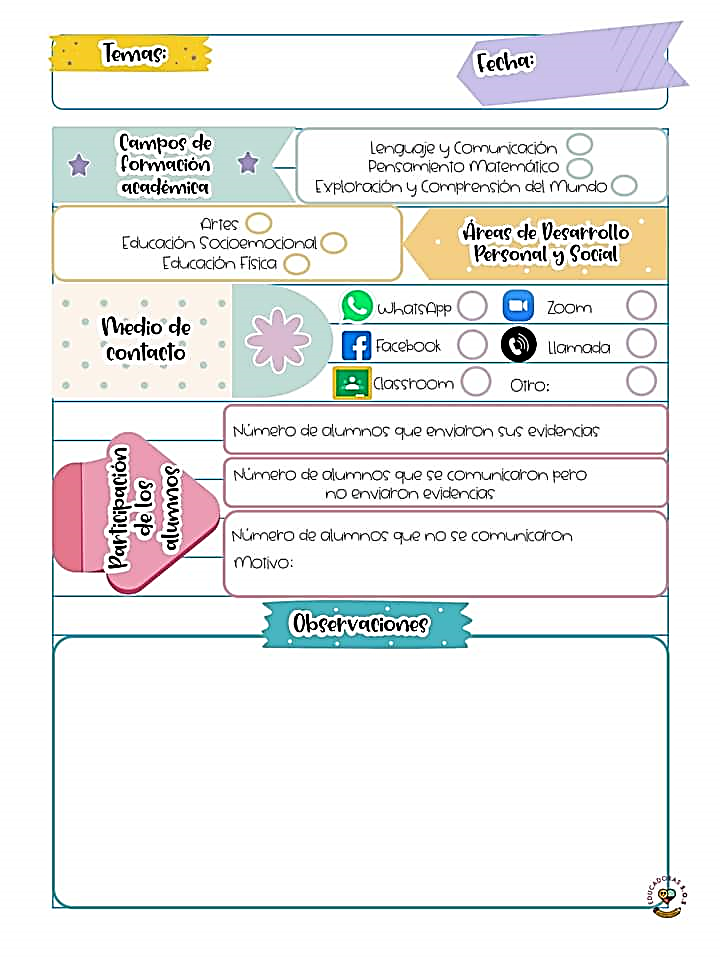 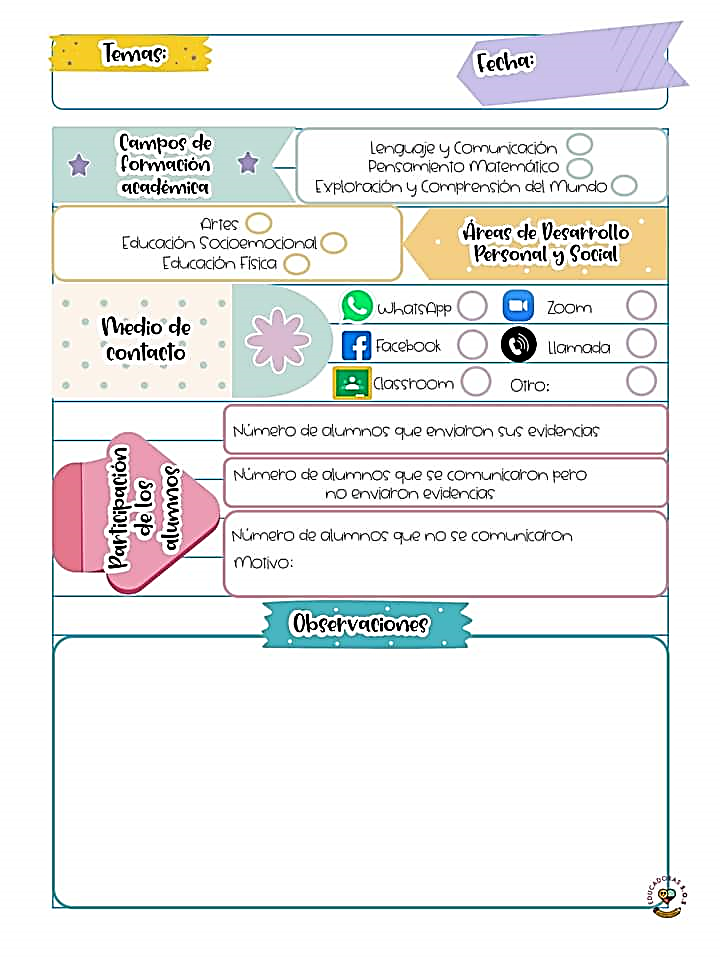 5 alumnos en la clase en línea.
Los padres de familia tienen la oportunidad de mandar todas las evidencias de las semanas el día viernes.
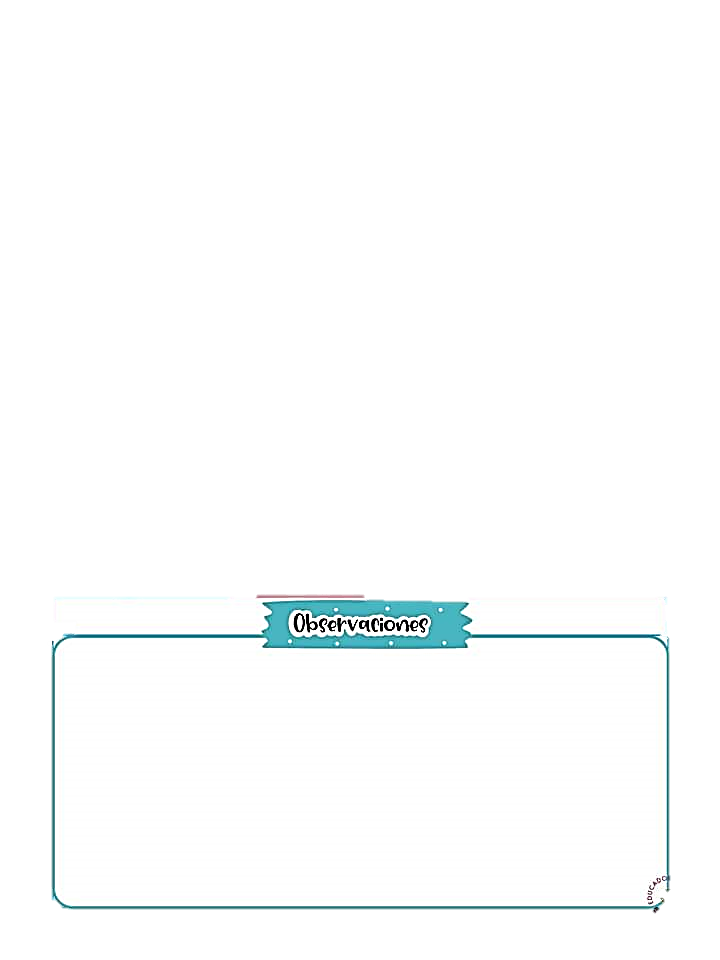 El día de hoy en el programa de aprende en casa se trabajo con el campo de educación socioemocional, haciendo énfasis en expresar preferencias en pasatiempos y otras actividades en que es bueno,  en el programa se trata de un pequeño show de talentos, donde se presentan a varios  niños realizando distintas actividades y haciendo reflexionar para que el alumno detecte en que es hábil o que talento tiene para compartir. Después mencionan los pasatiempos que son las actividades que hacen en sus ratos libres como dibujar o cantar y de ellos se puede derivar el talento. Como actividad complementaria se les solicito a los alumnos que grabaran un pequeño video donde demostraran algún talento que tuvioeran y si no que mencionaran o realizaran algún pasatiempo que les gustara.